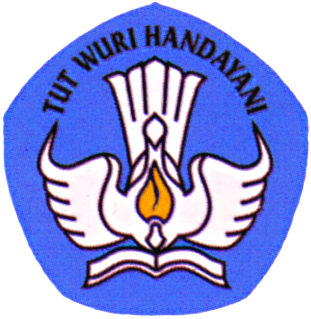 UNIVERSITAS NUSA CENDANA
FAKULTAS KEGURUAN DAN ILMU PENDIDIKAN
JURUSAN PMIPA/PROGRAM STUDI KIMIA
analisis butir soal
1
Tujuan Analisis Butir Soal
Mengkaji dan menelaah setiap butir soal agar diperoleh soal yang bermutu sebelum digunakan,
Meningkatkan kualitas butir tes melalui revisi atau membuang soal yang tidak efektif,
Mengetahui informasi diagnostik pada siswa apakah mereka telah memahami materi yang telah diajarkan
2
ANALISIS BUTIR SOAL
ANALISIS KUALITATIF
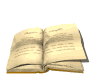 TOPIK
ANALISIS KUANTITATIF
3
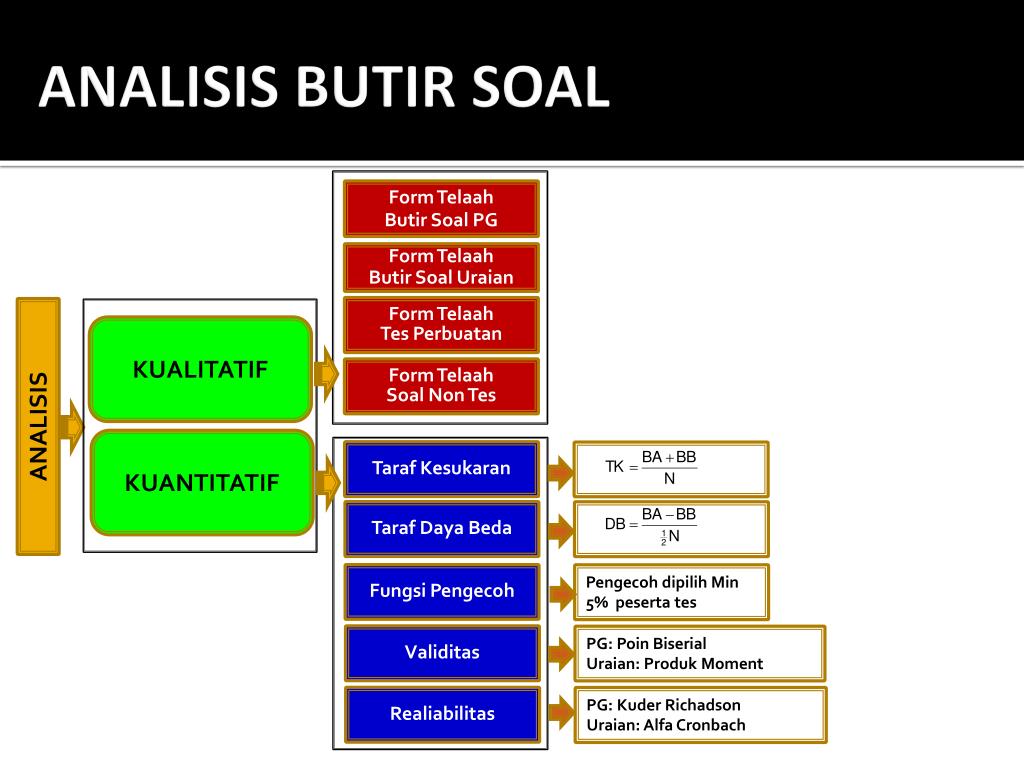 4
ANALISIS KUALITATIF
5
ANALISIS KUALITATIF
MATERI
KONSTRUKSI
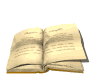 ASPEK
BAHASA/BUDAYA
KUNCI JAWABAN
6
TEKNIK ANALISIS KUALITATIF
Teknik moderator: teknik berdiskusi yang didalamnya terdapat satu orang sebagai penengah. Setiap butir soal didiskusikan secara bersama-sama dengan beberapa ahli
Teknik panel: teknik menelaah butir soal dng cara beberapa penelaah diberikan beberapa butir soal yang akan ditelaah berdasarkan format penelaahan/pedoman penelaahan.
7
Prosedur Analisis Scr Kualitatif
Analisislah setiap butir soal berdasarkan 
semua kriteria dalam format
Petunjuk
Berilah tanda cek (V) pada kolom "Ya" 
bila soal yang ditelaah sudah sesuai kriteria
Berilah tanda cek (V) pada kolom "Tidak" 
bila soal yang ditelaah tidak sesuai kriteria
tuliskan alasan pada ruang catatan atau 
pada teks soal dan perbaikannya
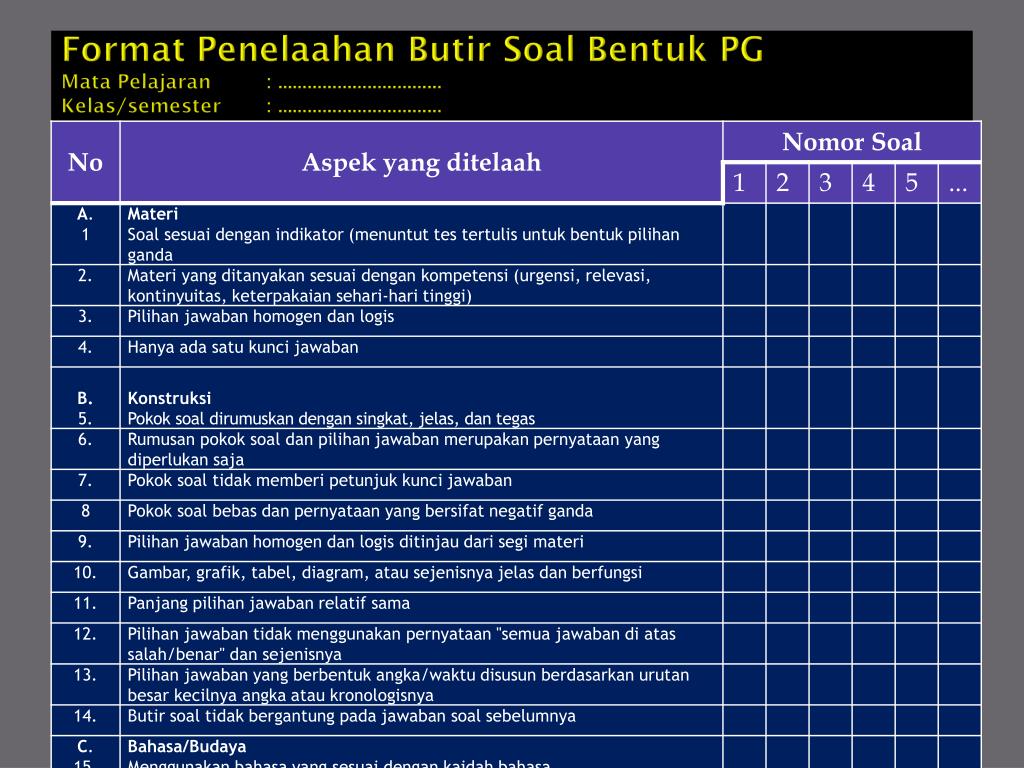 9
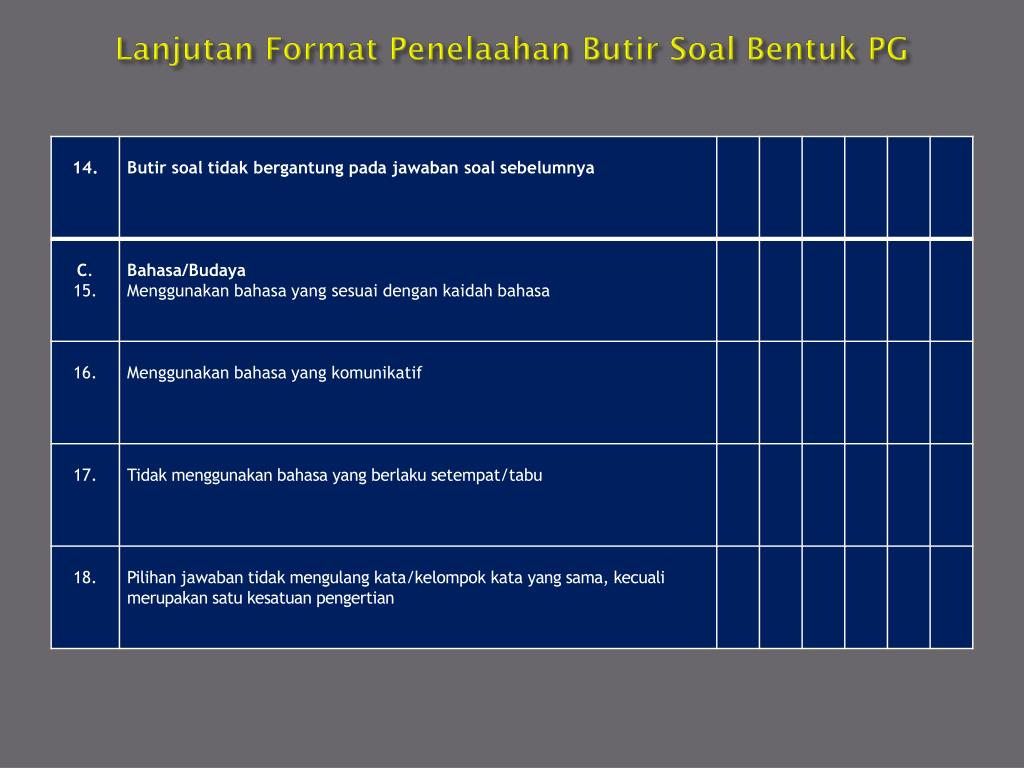 10
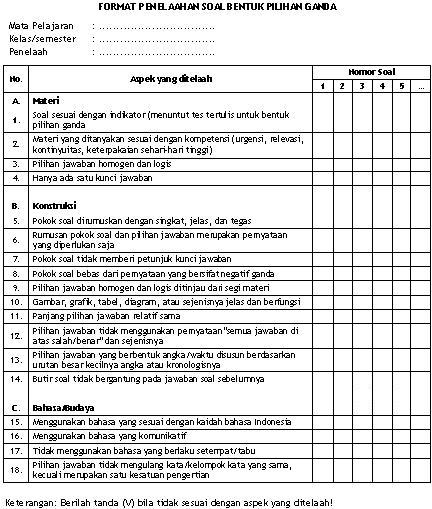 11
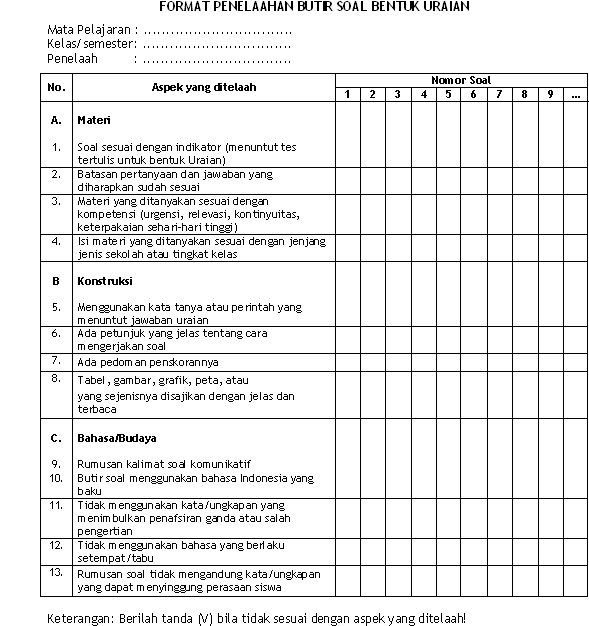 12
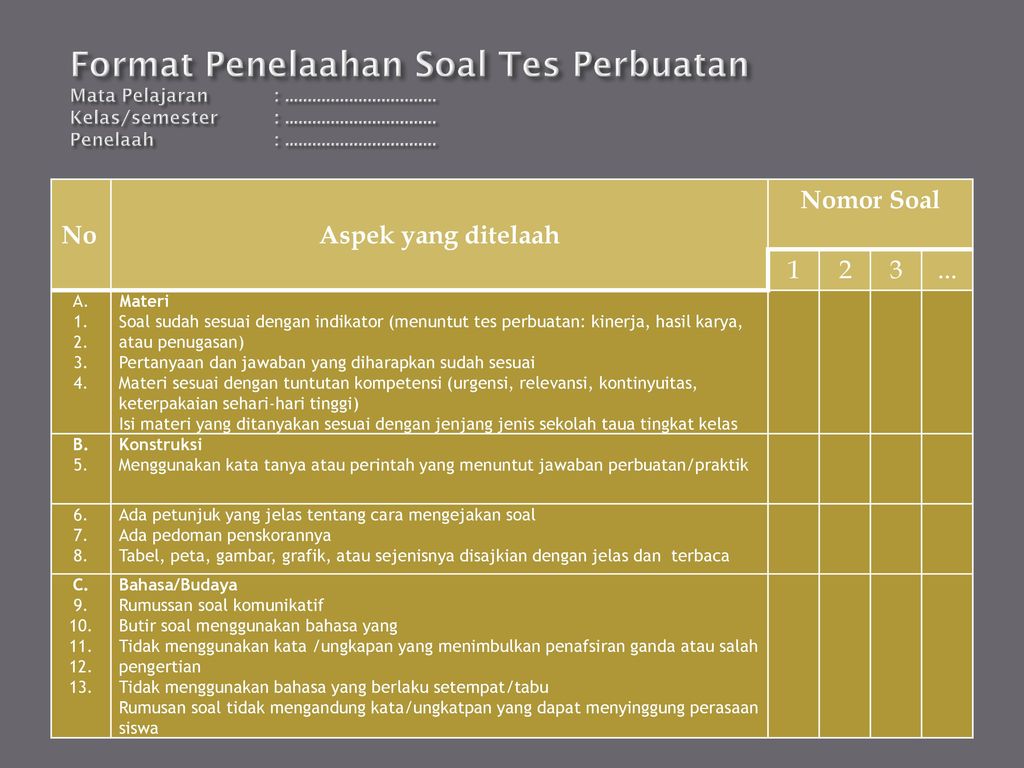 13
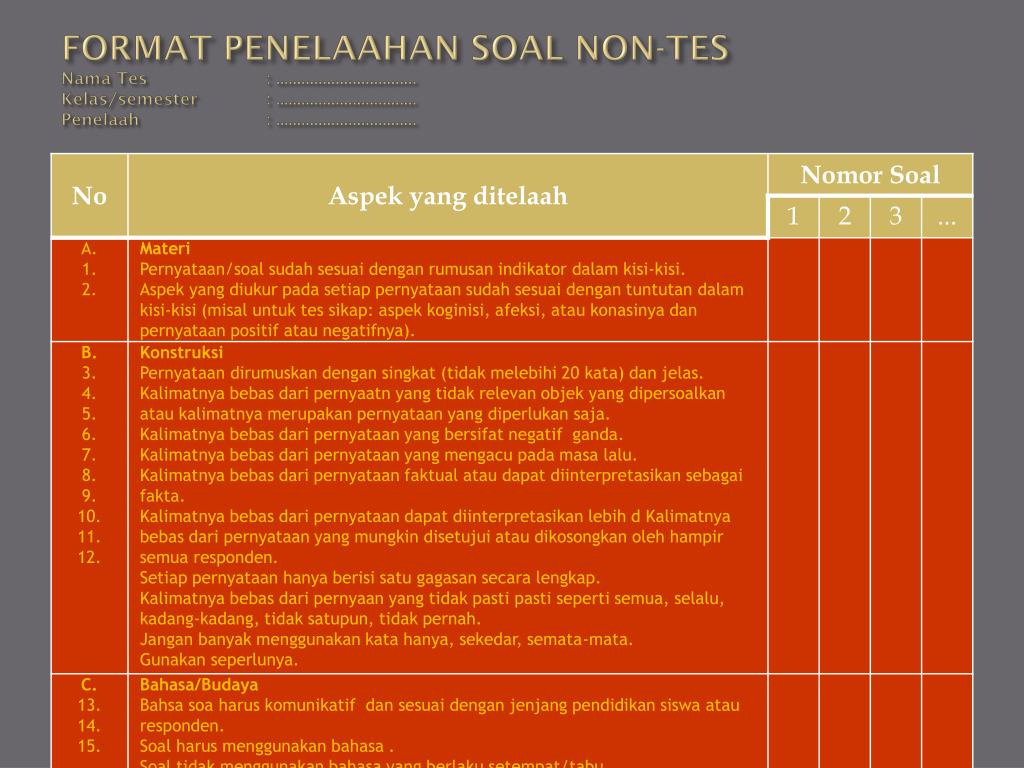 14
CONTOH SOAL
Soal Essay:
Sebutkan penyakit-penyakit pada sistem reproduksi manusia (minimal 3)!
Jawaban:
Penyakit-penyakit pada sistem reproduksi manusia 
yaitu: AIDS, gonorea, sifilis, kanker serviks, 
epididimitis, herpes gentalis, dan keputihan.


Sebutkan upaya-upaya yang dapat dilakukan untuk mencegah penyakit pada sistem reproduksi manusia!
Jawaban:
1. memberikan penerangan mengenai bahaya penyaki kelamin dan cara pencegahannya, 2. meng-hindari hubungan seksual di luar nikah, 3) menjaga kesehatan sistem reproduksi
Soal PG:
Jumlah kromosom tubuh pada manusia adalah ….
	A.  23	B.  46	C.  33	D.  64
Berikut ini adalah alasan Mendel menggunakan tanaman ercis untuk percobaannya, kecuali ….
A. memiliki pasangan-pasangan sifat yang kontrasB.  merupakan bahan sayuran yang mudah ditemukanC.  mampu melakukan penyerbukan sendiriD.  cepat menghasilkan keturunan
15
LATIHAN
DARI CONTOH SOAL YANG TELAH DIBERIKAN, SILAHKAN LAKUKAN TELAAH SECARA KUALITATIF BERDASARKAN FORMAT YANG TELAH TEREDIA
16
Sekian, Selamat mencoba…
17